Презентация буквы «Е»
Выполнил ученик  1а класса
ГБОУ СОШ № 49
Попов Павел
Загадка
Послушайте загадку и скажите отгадку.
Что же это за девица: Не швея, не мастерица,Ничего сама не шьет,А в иголках круглый год?
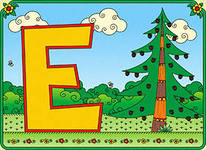 Хитрая гласная
Действительно, сегодня на уроке “именинницей будет “хитрая” гласная Е. 
   – А почему она “хитрая”?
   Потому, что в ней два звука [ЙЭ].
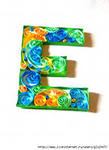 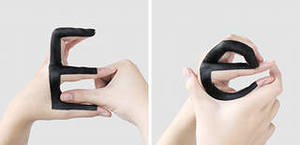 Буква  «Е»
Буква Е – шестая буква русского алфавита.
Буква Е в начале слов, после гласного звука, а также после Ь и Ъ обозначает два звука: [Й] [Э]. Буква Е после согласной смягчает эту согласную и обозначает гласный звук [Э].
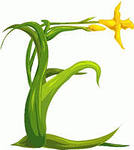 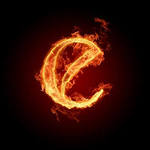 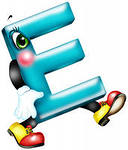 Где живет буква «Е»?
Слова, начинающиеся на букву Е: ель, единорог ... 
Буква Е в середине слов: степь, лето, село, мельница ... 
Буква Е в конце слов: кофе, карате, кафе ... 
Несколько букв Е в одном слове: метель, мебель, ежевика, стебель ...
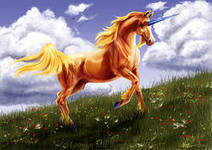 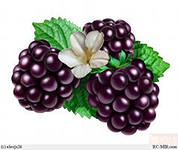 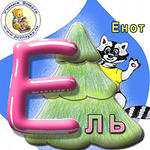 Стихи про Букву Е
***
Как без Е сказать, что ел, 
Как без Е сказать, что сел,
Дети тоже с буквой Е, 
Значит Е, нужна везде! 
 
   ***
В слове ель мы Е услышим, 
Букву Е мы так напишем: 
Ствол и у ствола три ветки. 
Букву Е запомним, детки.
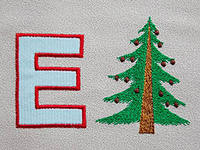 Ещё о букве «Е»
***
    На дворе – такая жалость! –Наша лесенка сломалась.Наша лесенка сломалась,Буква Е зато осталась.
       ***
    Е на грядке пригодилась –Вместо грабель потрудилась.
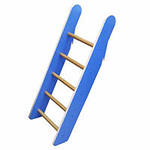 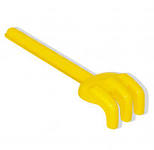 Сказка про букву Е
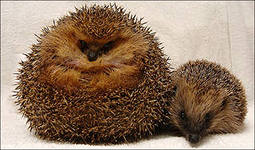 Этажом ниже, чем буква «Д»  в азбуке жила-была  буква «Е». Буква «Е» – это волшебная буква, потому что она могла превращаться в другие буквы. Как? А вот так: 
        Например, если буква «Е» вставала на свои ручки-ножки, то превращалась в букву «т». А если вставала на голову, то превращалась в букву «Э». А если она ложилась на спинку, то превращалась в букву «Ш»! Вот такая волшебная буква «Е»!     А ещё она была похожа на лесенку, и если кому-то была нужна её помощь, то она никогда не отказывала. 
         Однажды буква «Е» пошла гулять в лес, где росли ели, ежевика и бегали ежи. Там она встретила одного ежа. Сначала буква «Е» подумала: «Ой, какая большая колючка лежит в траве!» Она потрогала ежа и сразу уколола пальчик и заплакала: «ой-ой-ой!» 
         Ёжик сразу же убрал свои колючки, выпрямился, до этого он же был свёрнут клубком, и сказал букве «Е»:    – Прости меня, пожалуйста, я не видел тебя, думал, что идёт кто-то опасный. Сейчас я приложу к твоему пальчику листочек подорожника, и всё сразу заживёт. 
        Он нашёл листок подорожника, приложил к пальчику буквы «Е», который она уколола, и пальчик сразу перестал болеть. Буква «Е» и ёжик еще долго-долго гуляли по лесу, играли друг с другом, собирали  и ели вкусную ежевику.
        Когда буква «Е» вернулась вечером домой, она умылась, почистила зубки и легла спать-отдыхать.  И снился ей лес с елями, где бегали ежи, росла ежевика,
         и ежи ели эту ежевику. Ежевика была очень вкусной. 
        Такой вкусной, что буква «Е» во сне даже причмокивала
         губами от удовольствия.
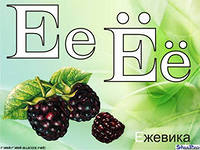 Физкультминутка
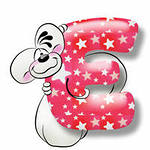 Вы наверное устали? Ну-ка, дружненько все встали:В алфавите, в букваре,Проживала буква Е. Как-то раз она шагала По тетрадке не спеша,Замечталась и упала.Превратилась в букву Ш... Школьник был, конечно, рад:Вот так буква – акробат!
Скороговорки на букву Е
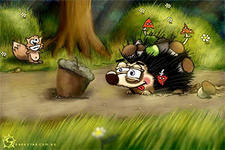 Еле-еле Лена ела,Есть из лени не хотела.
Еле-еле Елизар,Едет-едет на базар.А с базара, а с базара,Не догонишь Елизара. 
Мы ели, ели, ели,Ершей у ели...Их еле-еле у ели доели.
Поговорим с буквой Е
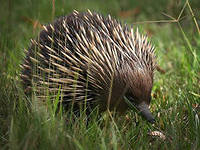 Однажды букве Е стали задавать вопросы, а она на них отвечала: 
Какие деревья ты знаешь? Ель 
Какие животных ты знаешь? Ехидна, енот 
Какие ягоды ты любишь? Ежевику 
В какой стране ты отдыхала? В Египте 
Каких сказочных существ ты знаешь? Единорог
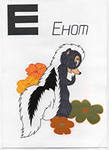 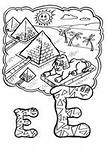 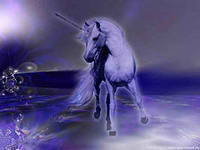